الصِّفَة
Dr. Ehab Atta
1
مبتدأ
خبر
1- Optional word
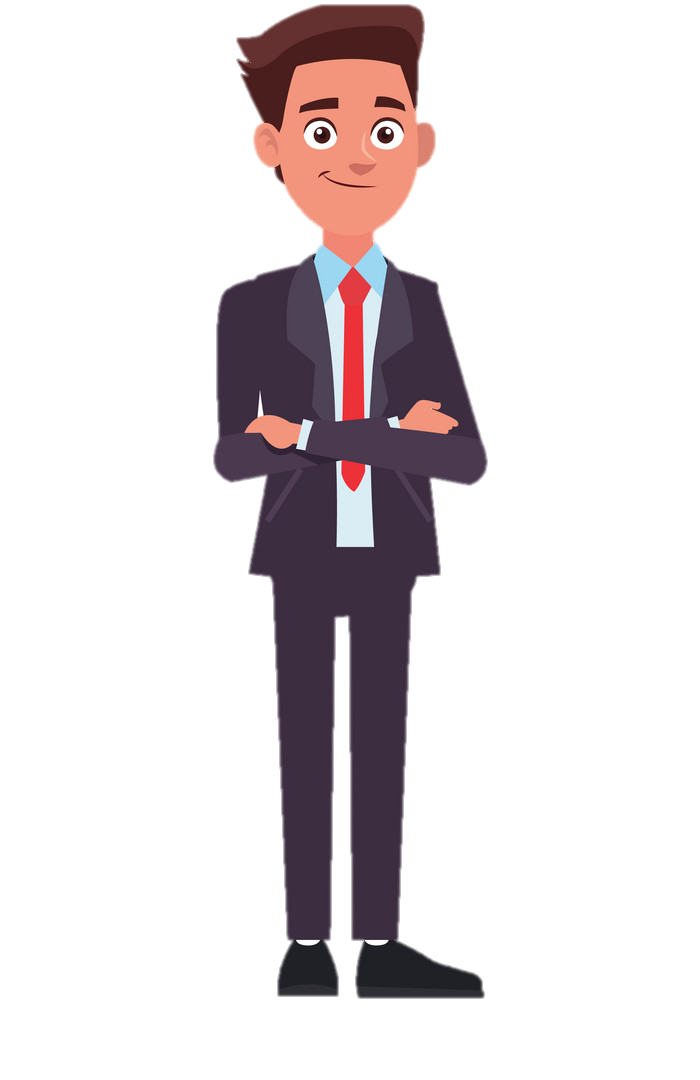 مرفوع
مرفوع
بالضمة
بالضمة
الرجل موظف
الرجل المهم موظف
الرجل موظف كبير
الرجل المهم موظف كبير
صفة
2
2- Describes nouns
3
3- Follows the noun it describes
الرجل المهم 
موظف كبير
صفة
4
مبتدأ
خبر
4- Matches the noun in terms of definite & indefinite
مرفوع
مرفوع
الرجل المهم
رجل مهم

الرجل مهم
بالضمة
بالضمة
صفة
5
(1) The Location الموقع
6
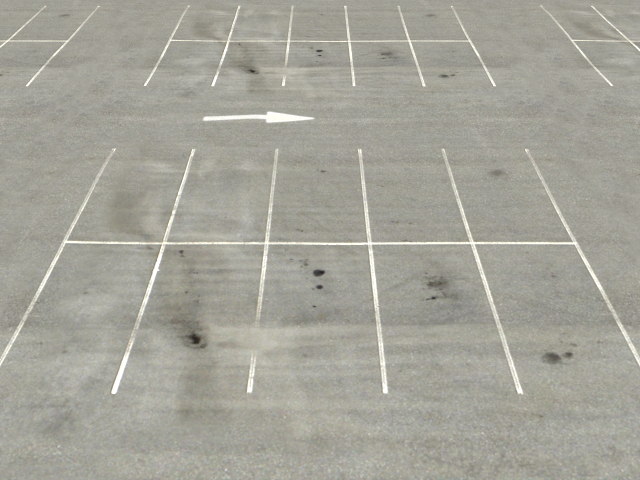 Location
The Arabic sentence
Adjective
صفة
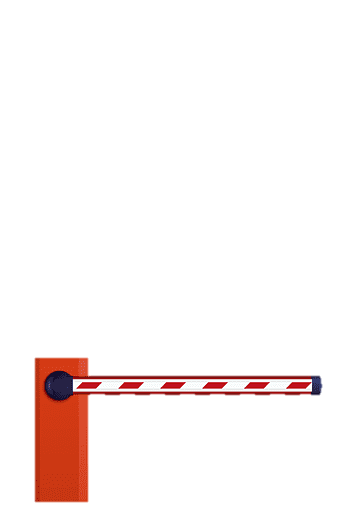 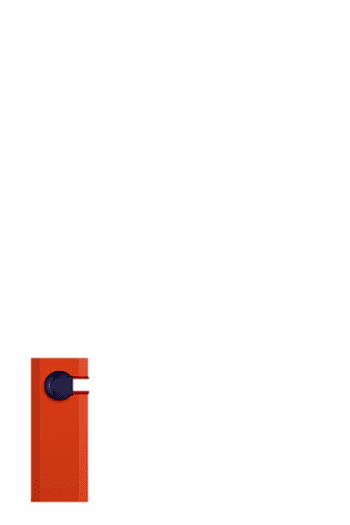 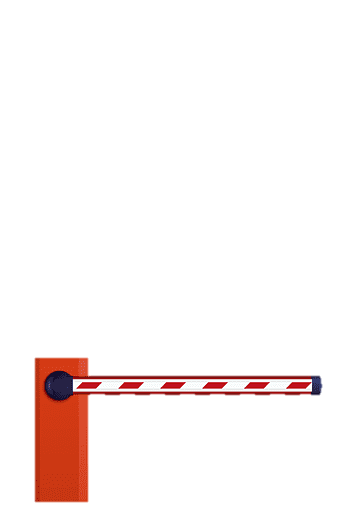 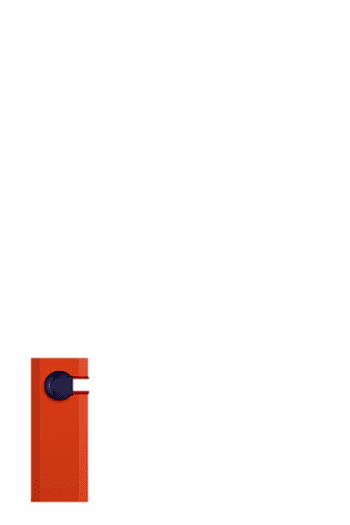 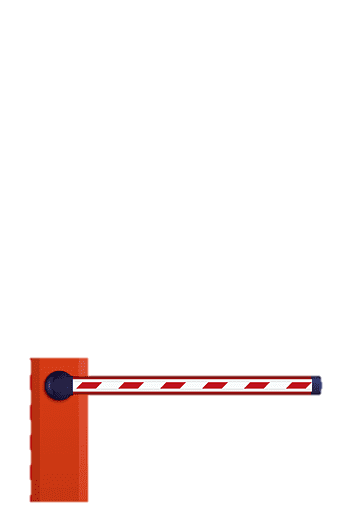 Word 3
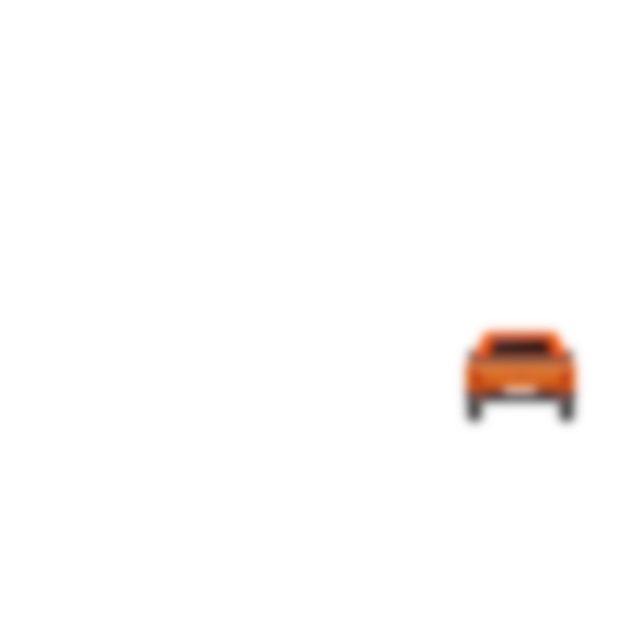 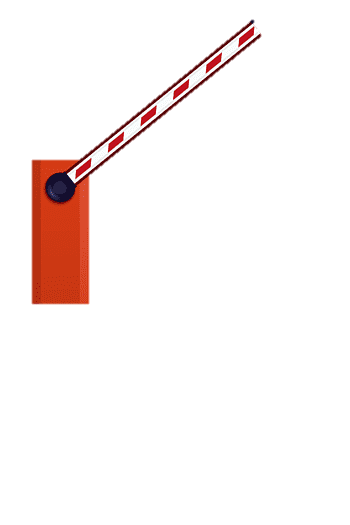 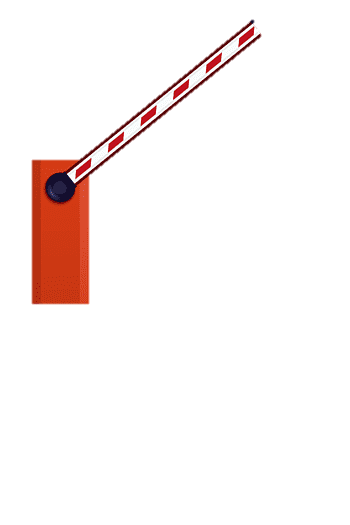 Word 1
Word 2
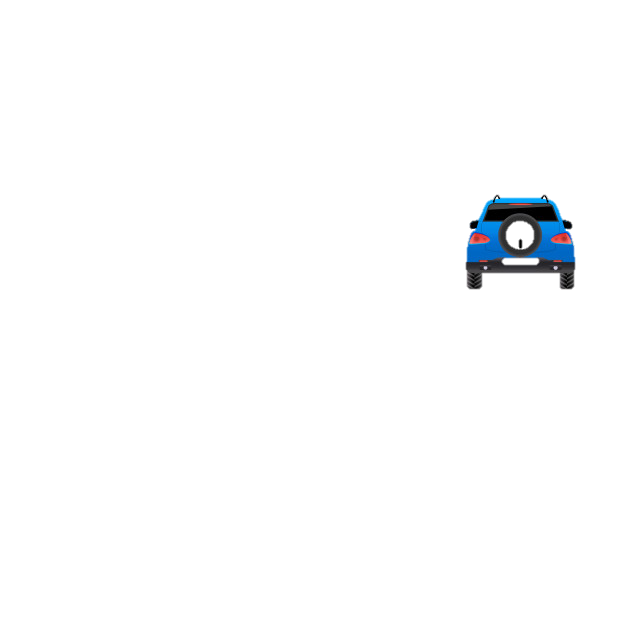 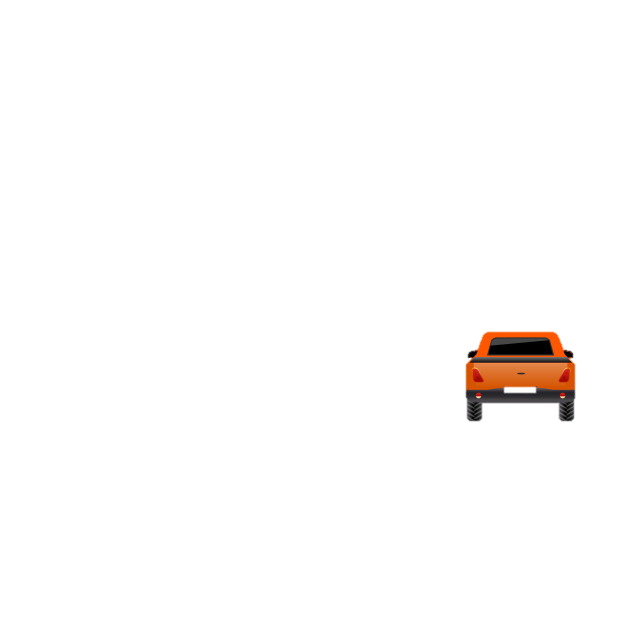 Word 2
Word 1
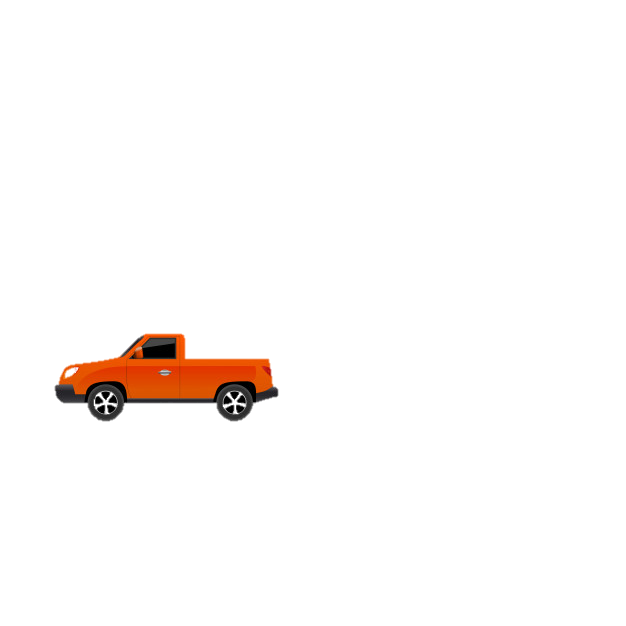 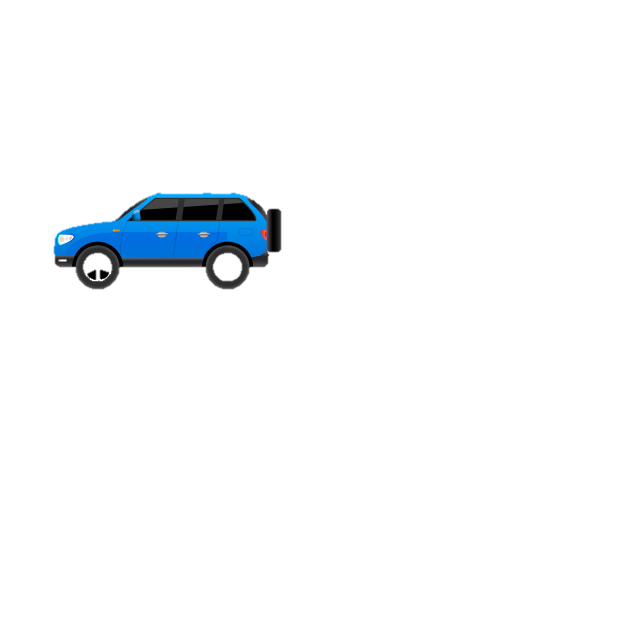 7
1
2
Arabic case system
الإعراب
الموقع
Location
Adjective
الصفة
8
مثال١: الرجل موظف كبير
9
مثال٢: الكتاب الجديد كبير
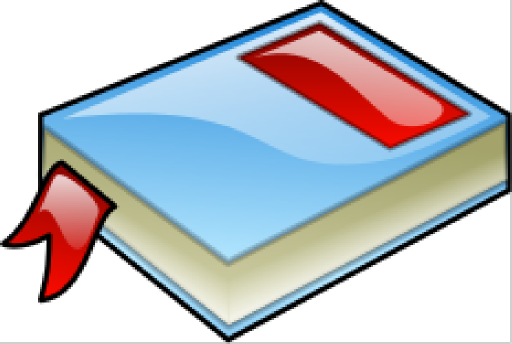 10
مثال٣: قرأ الطالب الذكيّ الكتاب
11
مثال٤: يأكل الولد التفاحة الجميلة
12
مثال٥: كتاب المدرس الناجح كبير
13
(2) The Caseالحالة
14
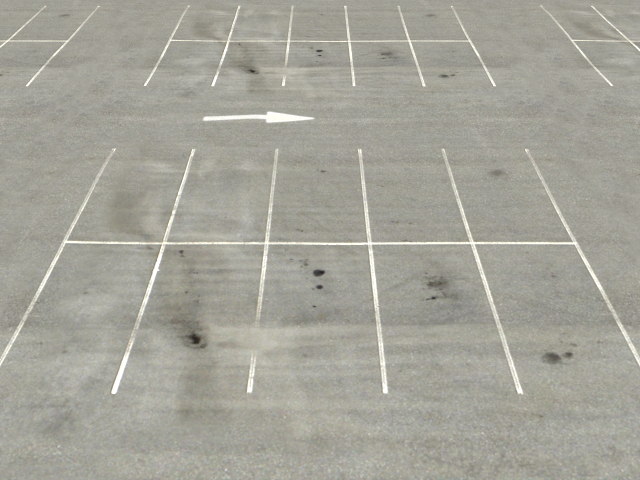 Location
The Arabic sentence
Adjective
صفة
(2) Cases
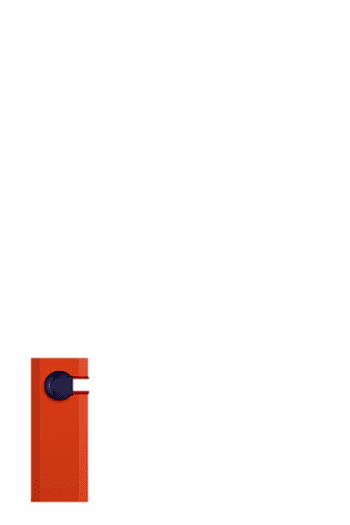 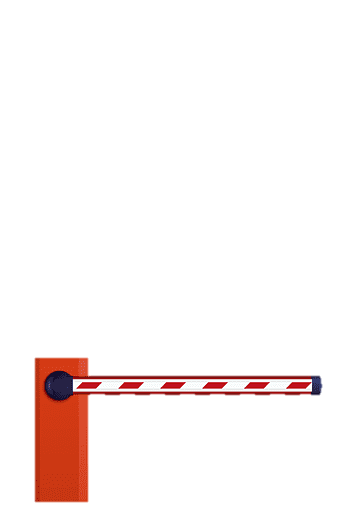 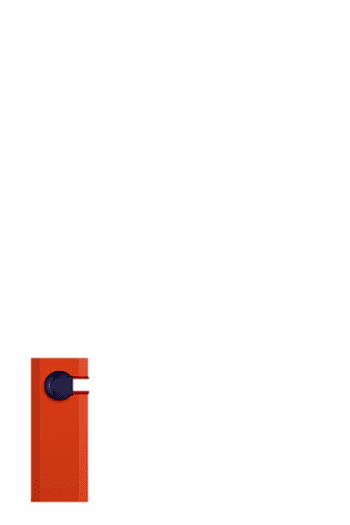 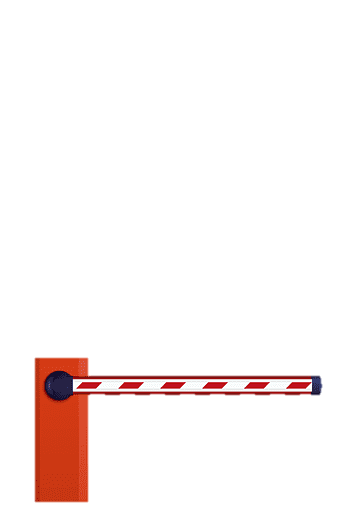 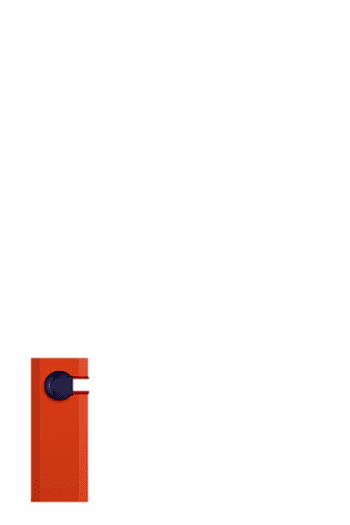 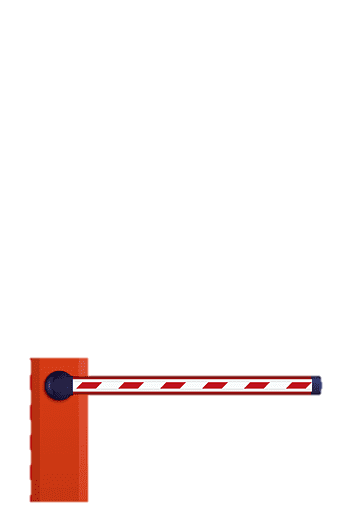 Word 3
Nominative
مرفوع
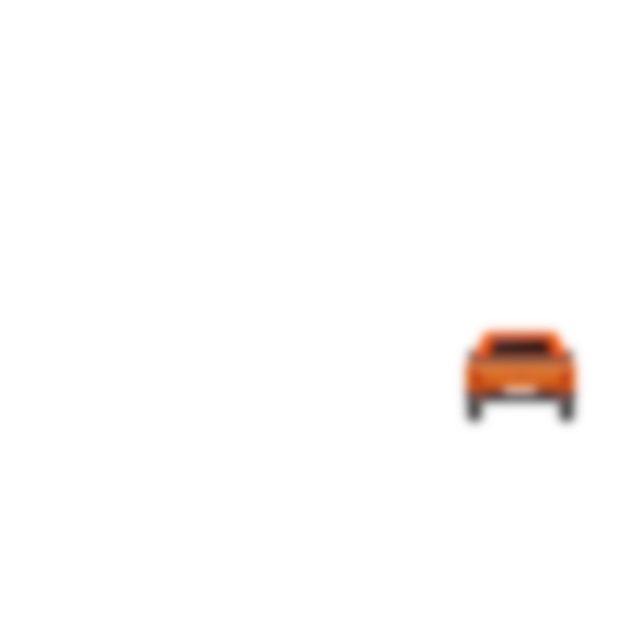 Accusative
منصوب
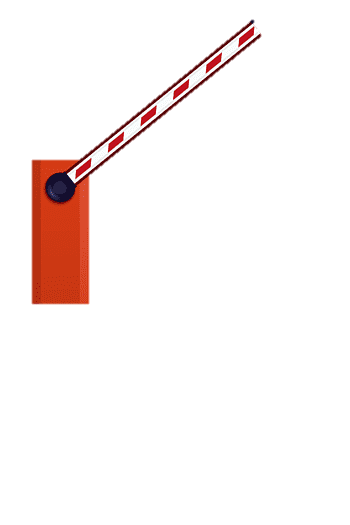 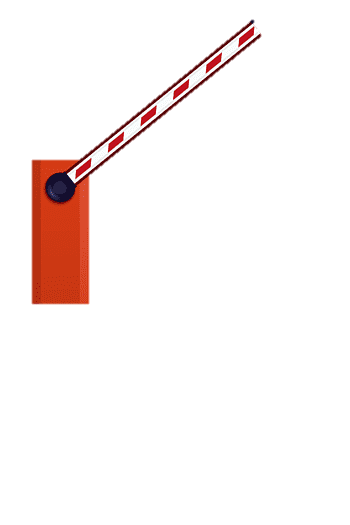 Genetive
مجرور
Word 1
Word 2
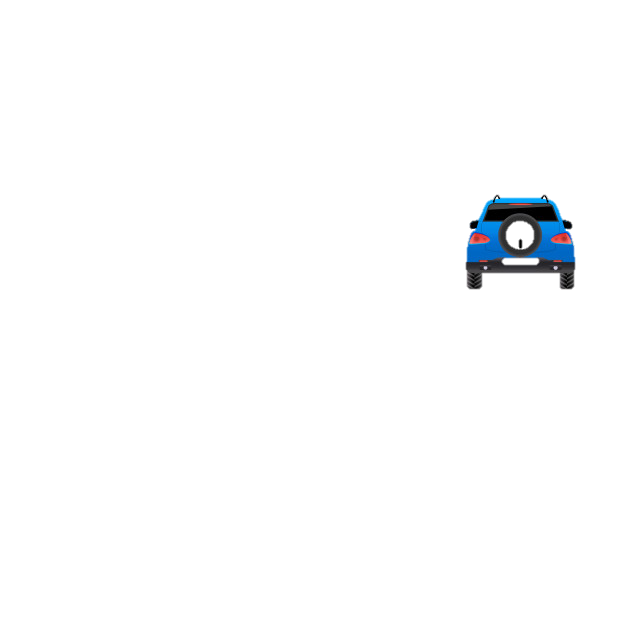 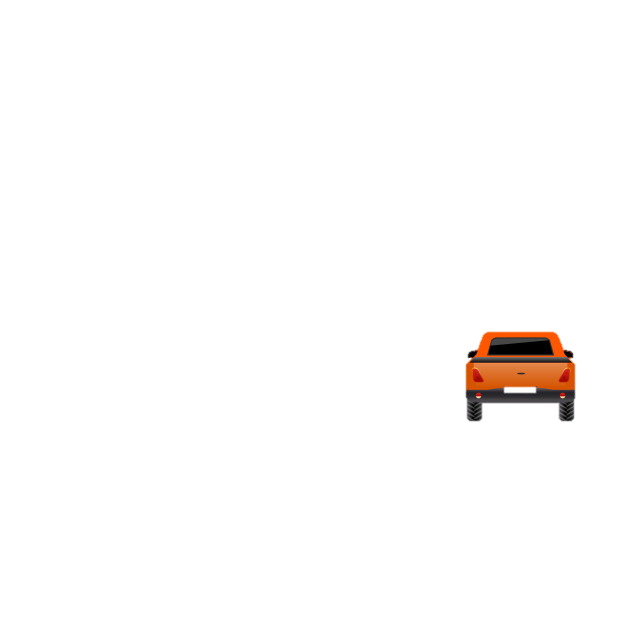 Word 2
Word 1
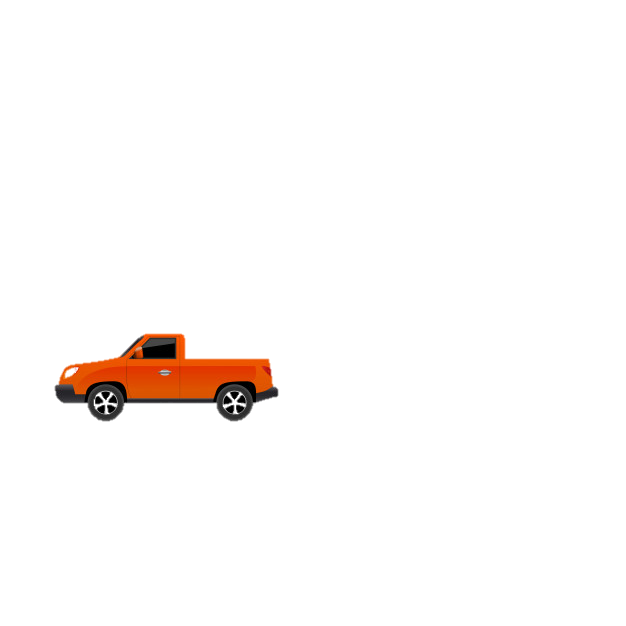 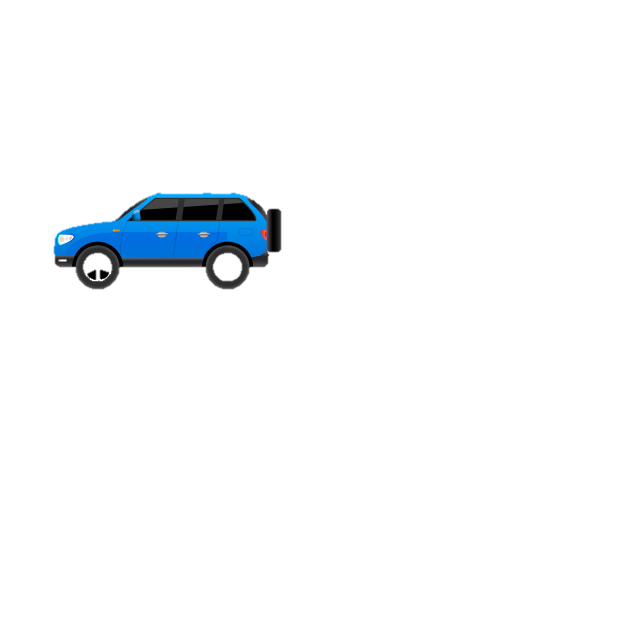 15
1
2
Arabic case system
الإعراب
الحالة 
Case
الموقع
Location
nominative 
مرفوع
Adjective
الصفة
accusative منصوب
genitive 
مجرور
16
مثال١: الرجل موظف كبير
17
مثال٢: الكتاب الجديد كبير
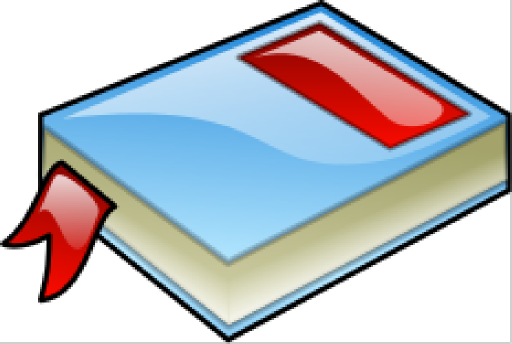 18
مثال٣: قرأ الطالب الذكي الكتاب
19
مثال٤: يأكل الولد التفاحة الجميلة
20
مثال٥: كتاب المدرس الناجح كبير
21
(3) The Markingالعلامة
22
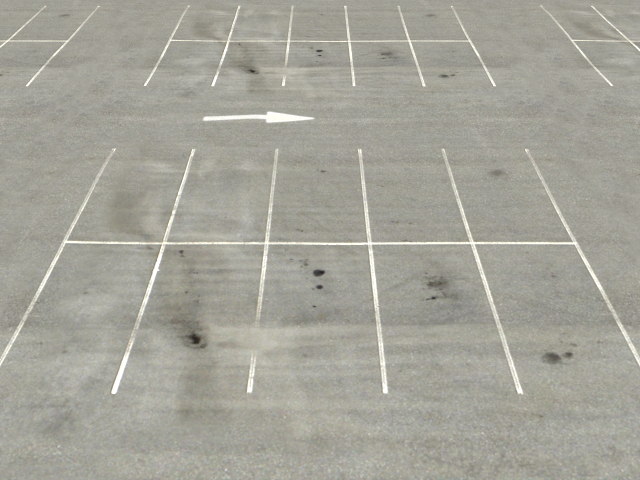 Location
The Arabic sentence
Adjective
صفة
(2) Cases
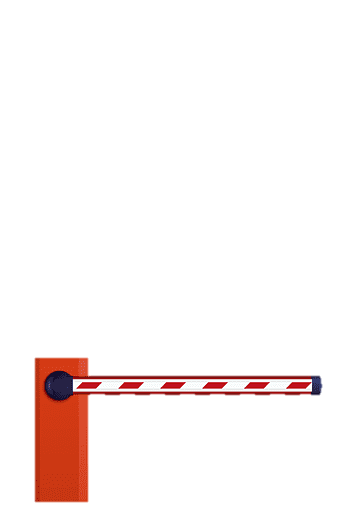 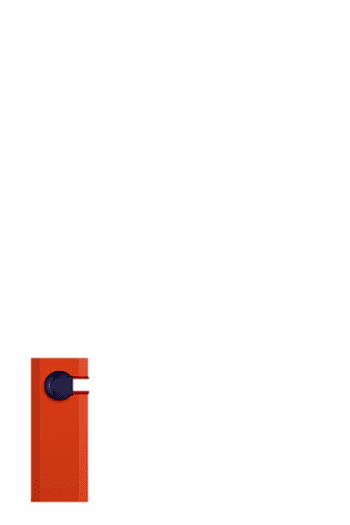 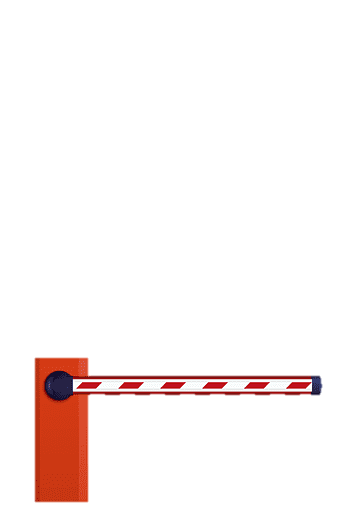 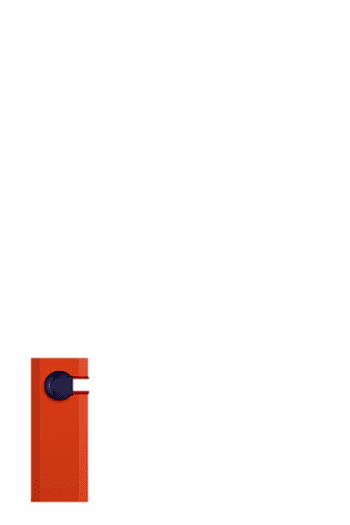 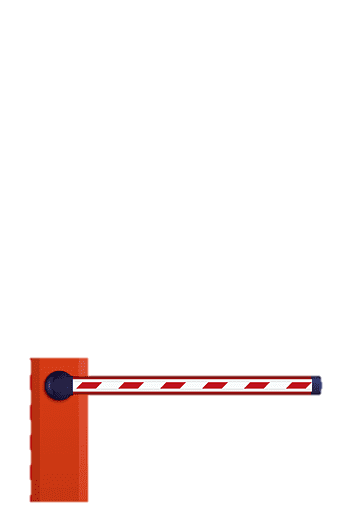 Word 3
Nominative
مرفوع
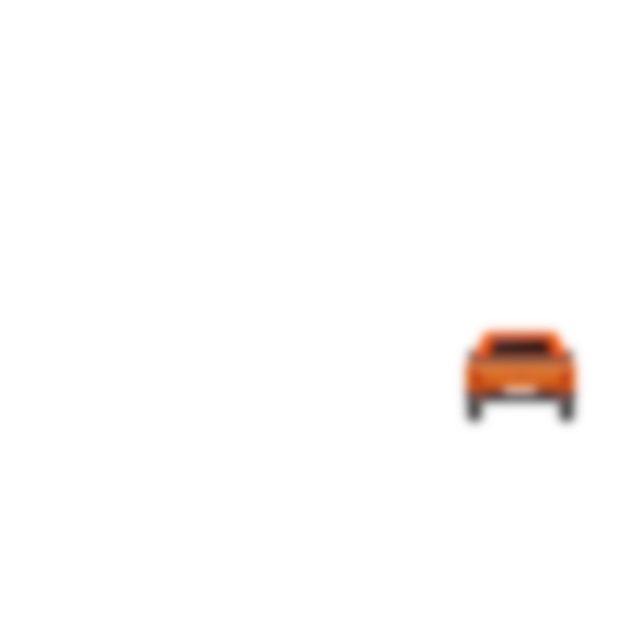 Accusative
منصوب
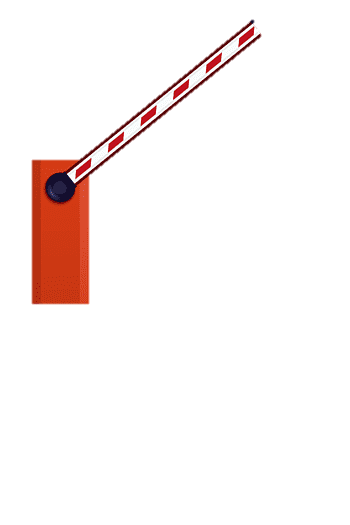 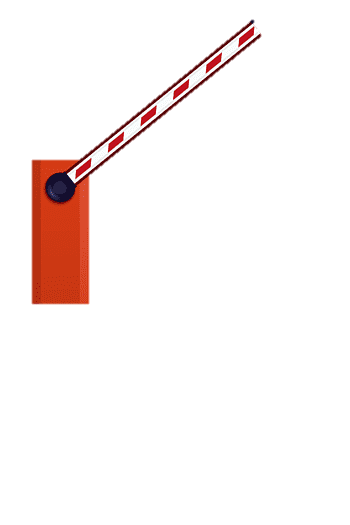 Genetive
مجرور
Word 1
Word 2
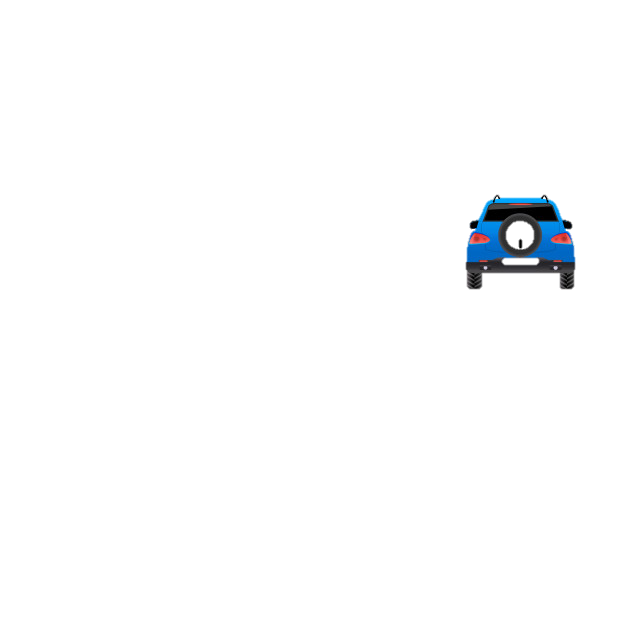 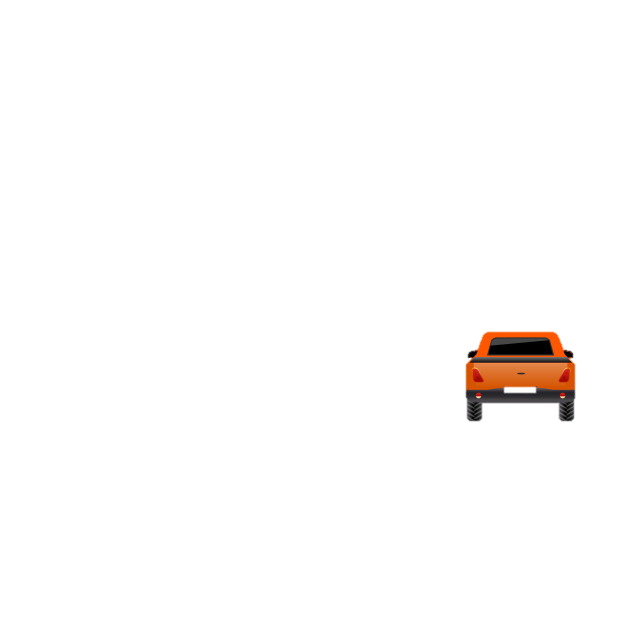 Word 2
Word 1
(3) Markings
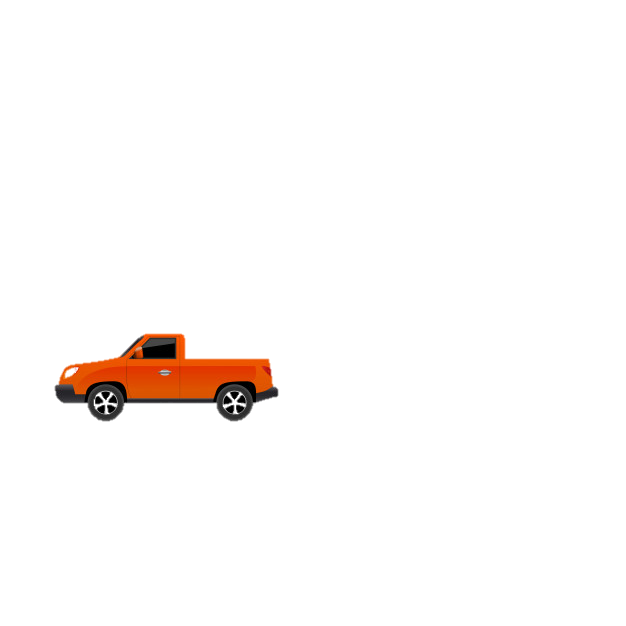 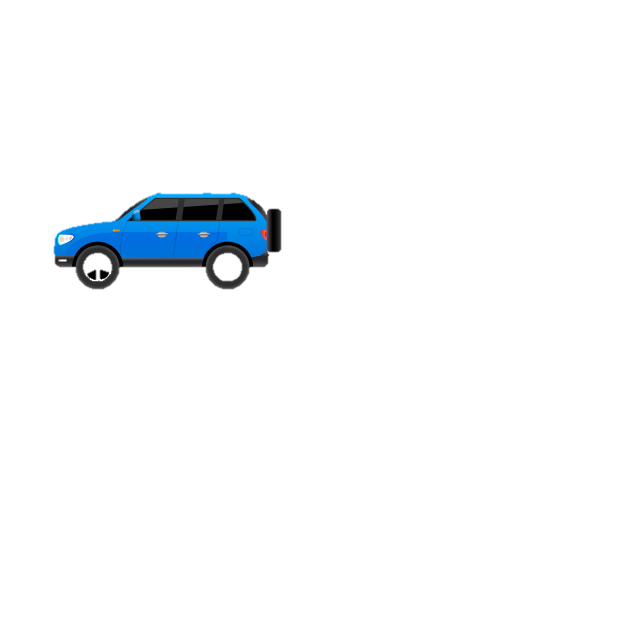 23
Damma
الضمة
Fatha
الفتحة
Kasra
الكسرة
1
2
Arabic case system
الإعراب
Marking
العلامة
الحالة 
Case
الموقع
Location
Damma 
الضمة
nominative 
مرفوع
Adjective
الصفة
FatHa 
الفتحة
accusative منصوب
24
Kasra 
الكسرة
genitive 
مجرور
مثال١: الرجلُ موظفٌ كبيرٌ
25
مثال٢: الكتابُ الجديدُ كبيرٌ
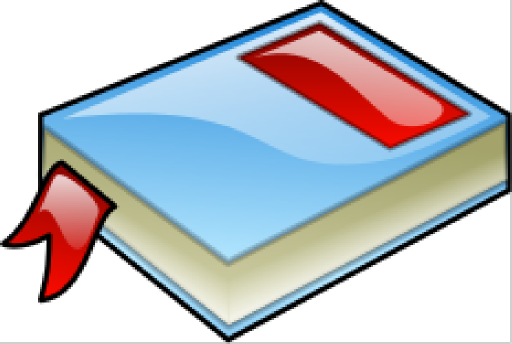 26
مثال٣: قرأ الطالبُ الذكيُّ الكتابَ
27
مثال٤: يأكل الولدُ التفاحةَ الجميلةَ
28
مثال٥: كتابُ المدرسِ الناجحِ كبيرٌ
29
هيا بنا نلخص ما سبق!Let’s Summarize!
30
Arabic case system
الإعراب
Marking
العلامة
Case
الحالة
Location
الموقع
Damma 
الضمة
nominative 
مرفوع
Subject
مبتدأ
Predicate
خبر
FatHa 
الفتحة
accusative منصوب
Doer
فاعل
Possessive noun
مضاف إليه
Object
مفعول به
Kasra 
الكسرة
genitive 
مجرور
Adjective
الصفة
31
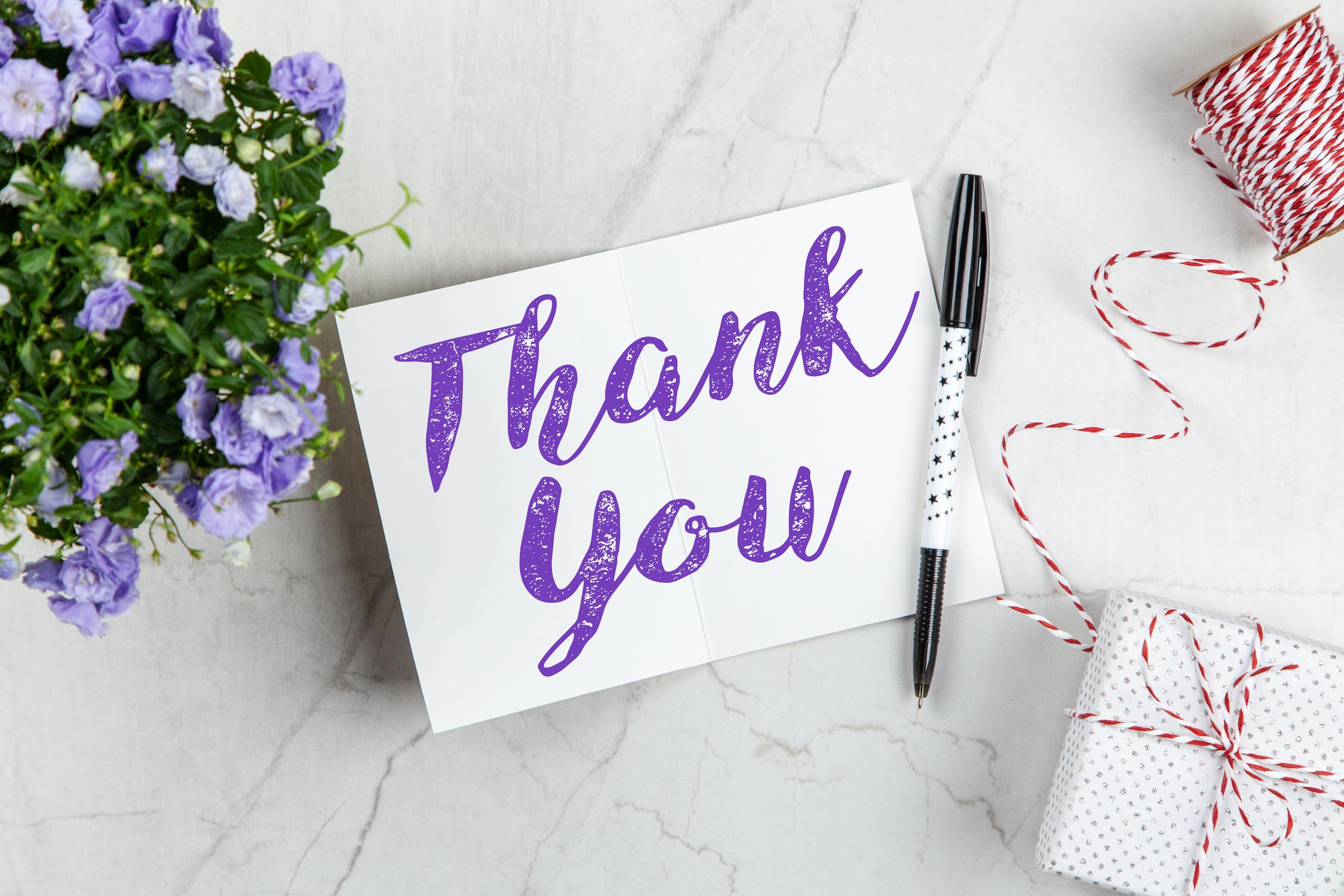 32